Гидролиз солей
Среды водных растворов электролитов
pH=7
pH<7
pH>7
Определение среды раствора с помощью индикатора
Лабораторная работа«Определение реакции среды растворов солей универсальным индикатором».
Почему растворы солей имеют определённую среду? Чем это объясняется?
Что такое гидролиз?
Гидролиз
(от греческого hydro – вода;
lysis – разложение)
Найдите в учебнике определение ГИДРОЛИЗА!
Классификация солей
Соли, образованные
Na2CO3
AlCl3
NaCl
Сильным основанием,
 слабой кислотой
Слабым основанием, 
сильной кислотой
Сильным основанием и сильной кислотой
Сущность гидролиза
1.   Na2CO3       2Na+ +   CO32 -
                                                             (катион)    (анион)          
           H2O   ⇄    OH -    +    H+          		по аниону

2.   ZnSO4        Zn2+  +   SO42-
                                                     (катион)       (анион)
          H2O   ⇄    OH -     +    H+      		 по катиону

3.    Na2SO4       2Na+  +   SO42 -
                                                    (катион)           (анион)
         H2O   ⇄     OH -     +    H+  		гидролиз 
																		не идёт
Составление уравнения гидролиза соли, образованной слабым основанием и сильной кислотой (по катиону)
1. Составить уравнение диссоциации соли, определить ион слабого электролита.
AlCl3↔Al3++3Cl- 
Al3+ - катион алюминия, слабое основание, гидролиз по катиону

2. Составить уравнение его взаимодействия с водой, определить продукты гидролиза в виде ионов.
Al3++H+OH−↔(AlOH)2++H+ 

3. Сделать вывод о среде электролита.
среда кислая, т.к. [H+]>[OH−]

4. Составить уравнение в молекулярном и ионном виде.
AlCl3+HOH↔(AlOH)2+Cl2+HCl
Al3++3Cl−+HOH↔(AlOH)2++3Cl−+H+
Al3++HOH↔(AlOH)2++H+
Составление уравнения гидролиза соли, образованной сильным основанием и слабой кислотой (по аниону)
Na2CO3↔2Na++CO2−3
CO2−3 – карбонат -  анион, слабая кислота, гидролиз по аниону.
CO2−3+HOH↔HCO−3+OH−  среда щелочная, т.к.   [OH−]> [H+]
Na2CO3+HOH↔NaHCO3+NaOH
2Na++CO2−3+H+OH−↔HCO−3+2Na+OH−
CO2−3+HOH↔HCO−3+OH−
Гидролиз соли СН3 СООNН4, образованной слабым основанием и слабой кислотой
В случае гидролиз соли, образованной слабым основанием и слабой кислотой, образуются конечные продукты – слабое основание и слабая кислота – малодиссоциирующие вещества. Гидролиз необратимый.
СН3 СООNН4 + НОН = СН3СООН + NН4ОН
 Среда определяется сравнением Кд слабых электролитов, а именно большим значением Кд.
Кд СН3СООН = 1,75 ∙ 10-5         Кд NН4ОН = 6,3 ∙ 10-5              
В данном случае реакция среды будет слабощелочная, т.к Кд NН4ОН
 несколько больше  Кд СН3СООН.
Задание. Определите реакцию среды водных растворов солей.
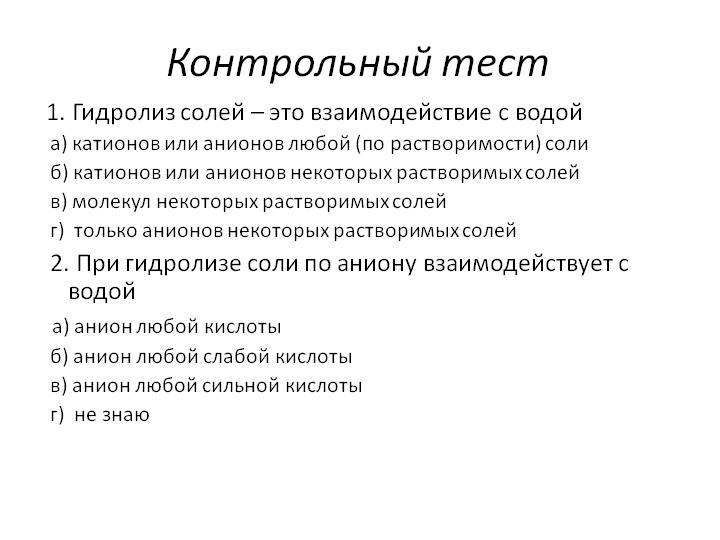 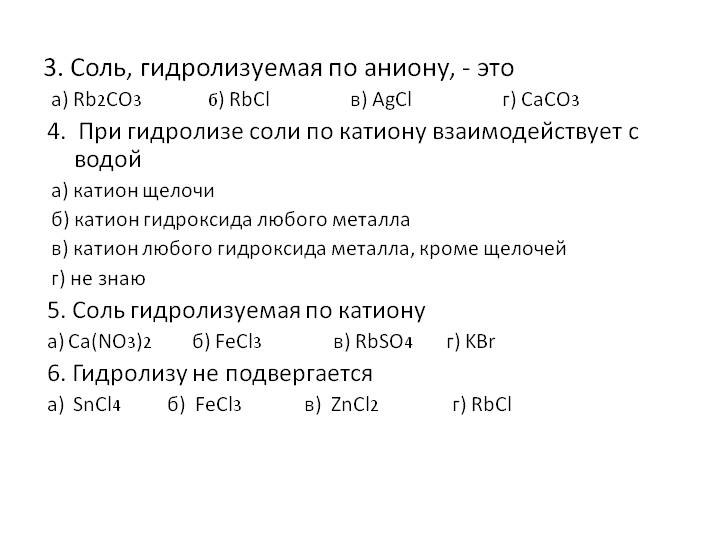 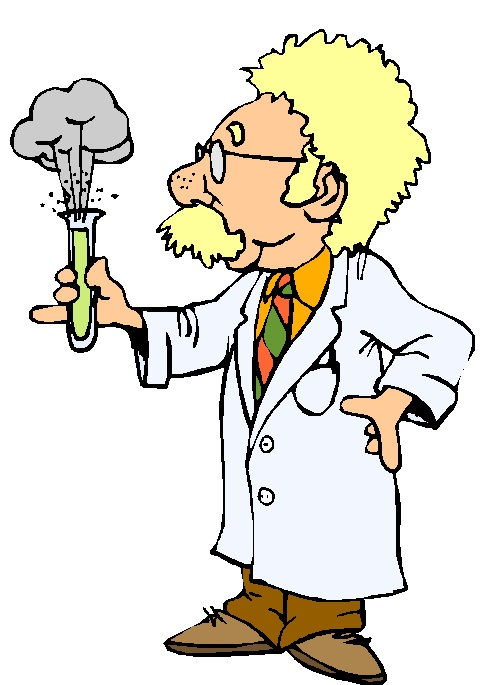 Домашнее задание
Проблема



Объясните почему при сливании растворов - FeCl₃ и  Na₂CO₃  -  выпадает  осадок и выделяется газ?    

2FeCl₃  + 3Na₂CO₃  + 3H₂O  = 2Fe(OH)₃↓ +  6NaCl  + 3CO₂↑